emancipate
(v.) to free from bondage
Synonyms:  liberate, release
Antonyms:  imprison, incarcerate
ROOT: man hand
Sentence:  There was a Spartan law forbidding masters to emancipate their slaves.
Other “man” Words:
manual – operated by hand
manufacture – to make by hand 
or machinery
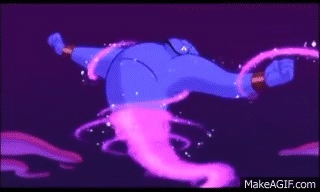 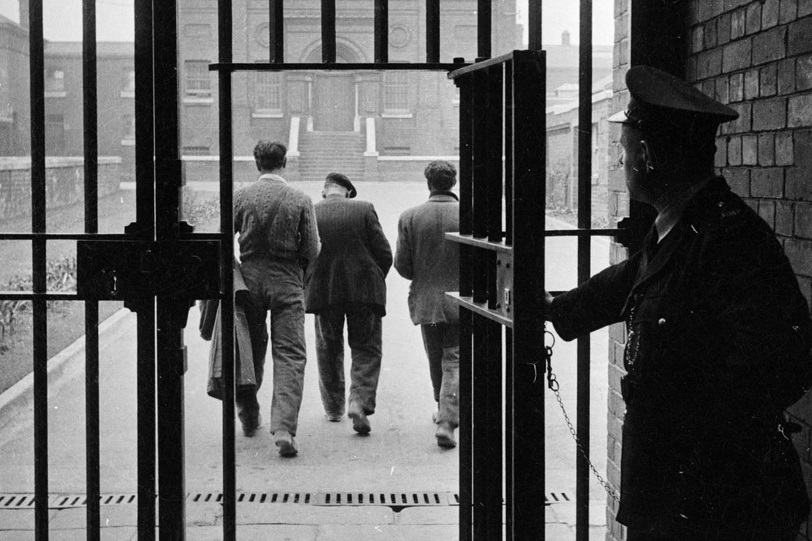 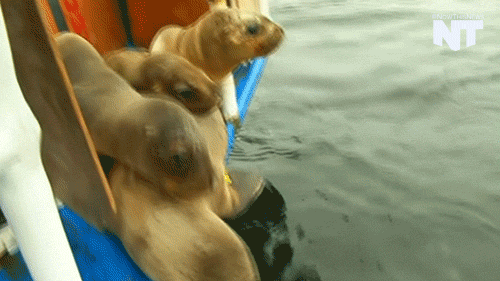 I urged the judge to emancipate me from my parents because______________.